San Francisco Fire Department
            Bureau Of Fire Prevention & Investigation



  Community Outreach Section

                                                                                                                              May 2018
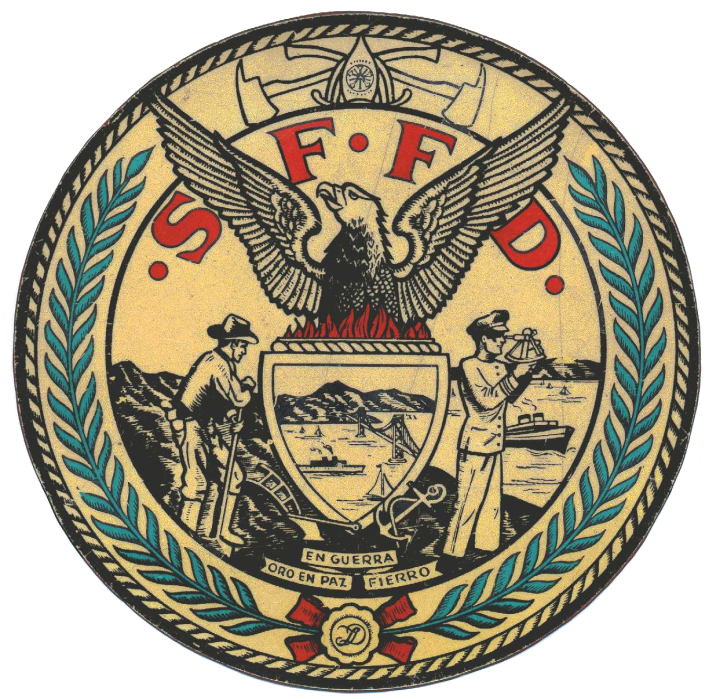 MISSION STATEMENT
The mission of the SFFD Bureau of Fire Prevention Community Outreach Section is to educate our  community regarding safe fire practices both in their homes and at work in order to reduce the risk of fires and preserving life and property.
Fire Safety Education
Nov 2017 - April 2018
sixty-five presentations
more than 3,780 community members
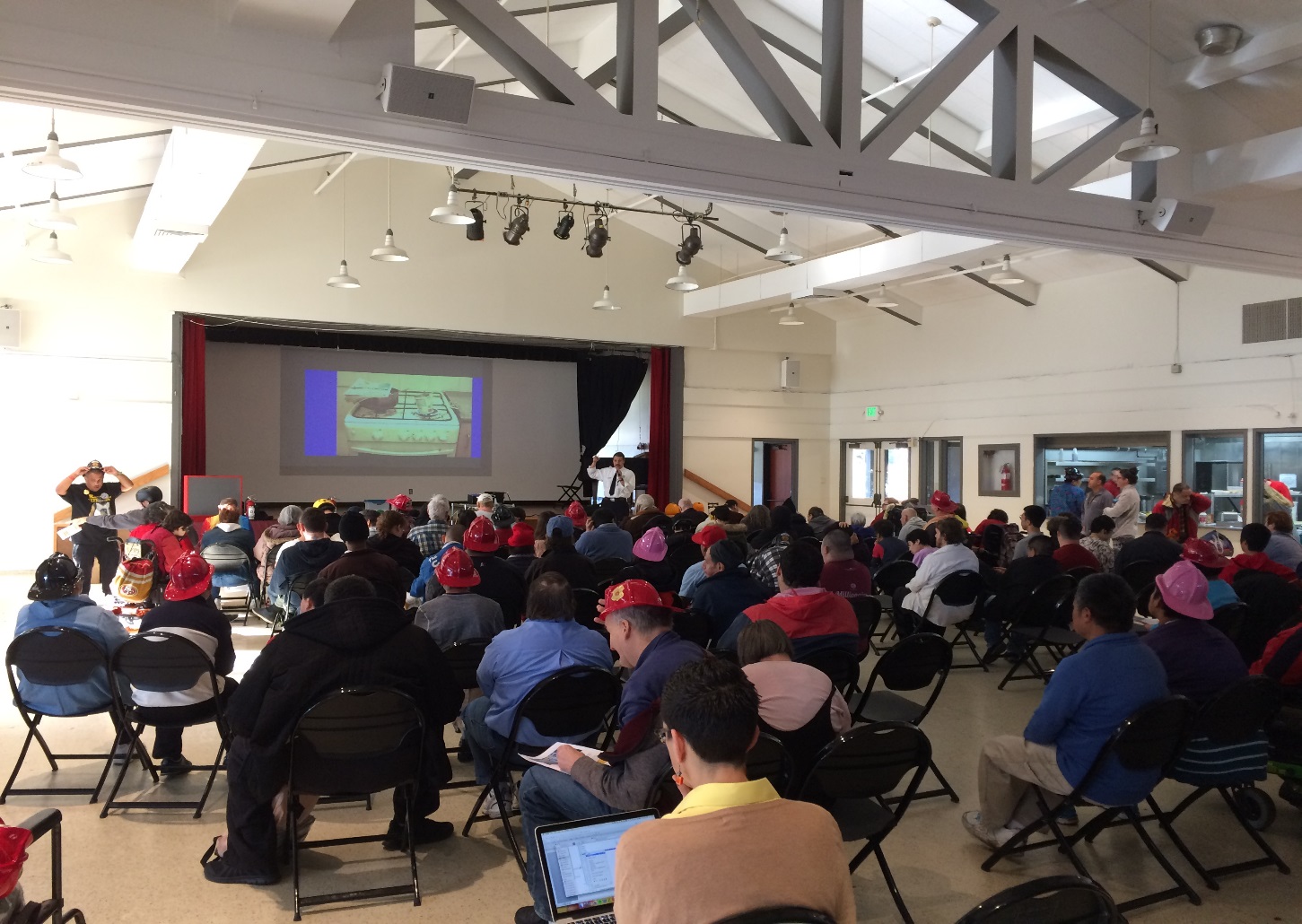 Outreach Methods> Program introduction letter> Home fire safety PPT presentation> Simulated fire extinguisher demo    with audience participation> Multi-lingual SFFD, NFPA, FEMA     brochures, pamphlets> SFFD website:  www.sf-fire.org
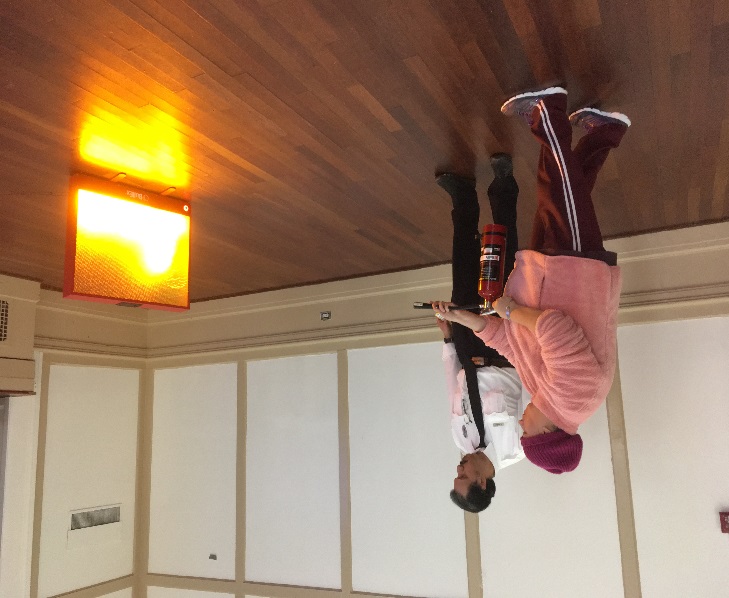 Outreach Methods
Community Outreach
 Street Fair Info Booths
 Charity Events
 District Fairs (Battalion Fairs)

Media Campaigns
 Recruitment/Outreach Committee
SFFD PIO
Smoke alarms
Carbon alarms
“SWAG”
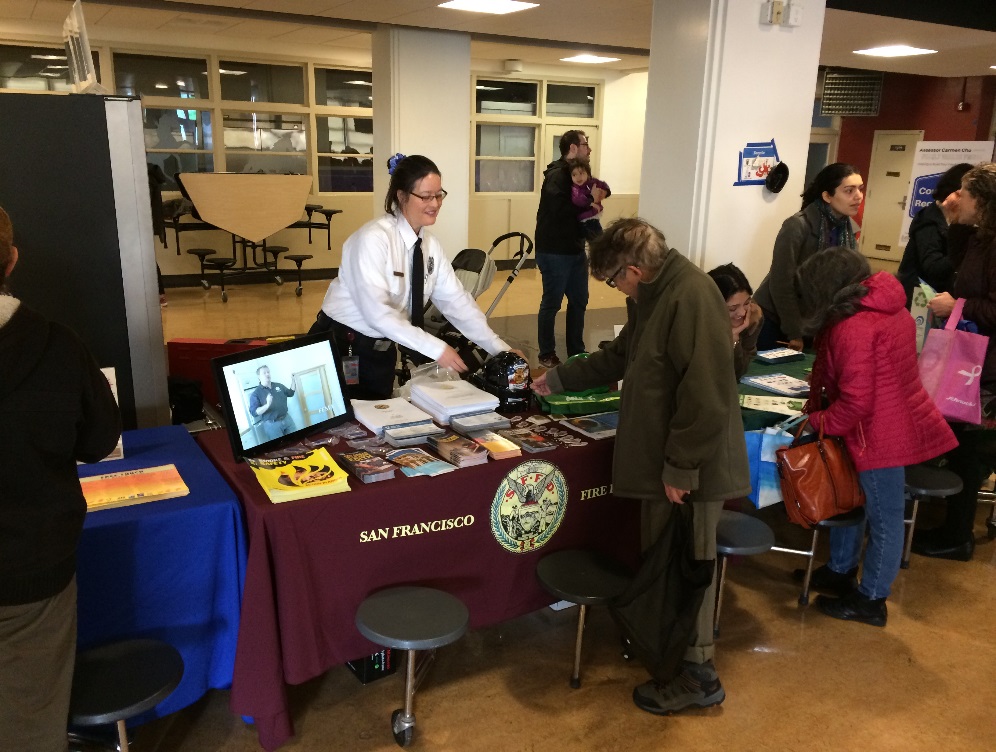 City Partners
Office of Civic Engagement and Immigrant Affairs
    - assists with Multi-lingual translation (LEP)
       *  written
       *  spoken (simultaneous and consecutive)

Community Youth Centers of San Francisco
    - assists with Multi-lingual translation (LEP)

Rebuilding Together San Francisco
    - provide outreach assistance
Presentation
“Fire Safety in the Home” power point

Interactive fire extinguisher demonstration and audience participation with a simulator

  Presentation provided during:
       * Normal business hours
       * Evenings
       * Weekends
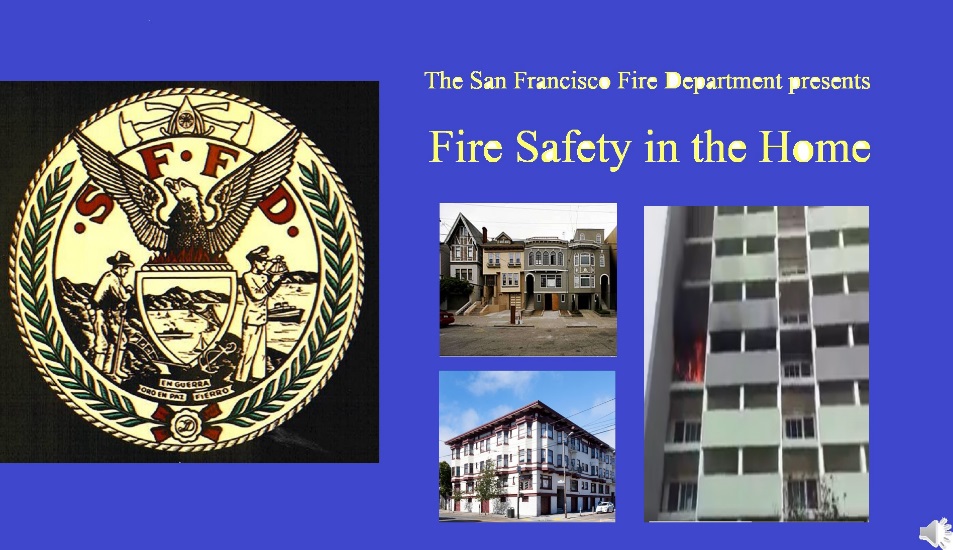 Our BFP Community Outreach Team
Inspector
Tomie Kato

Inspector
Fernando Juarez


   Thank you for your support!
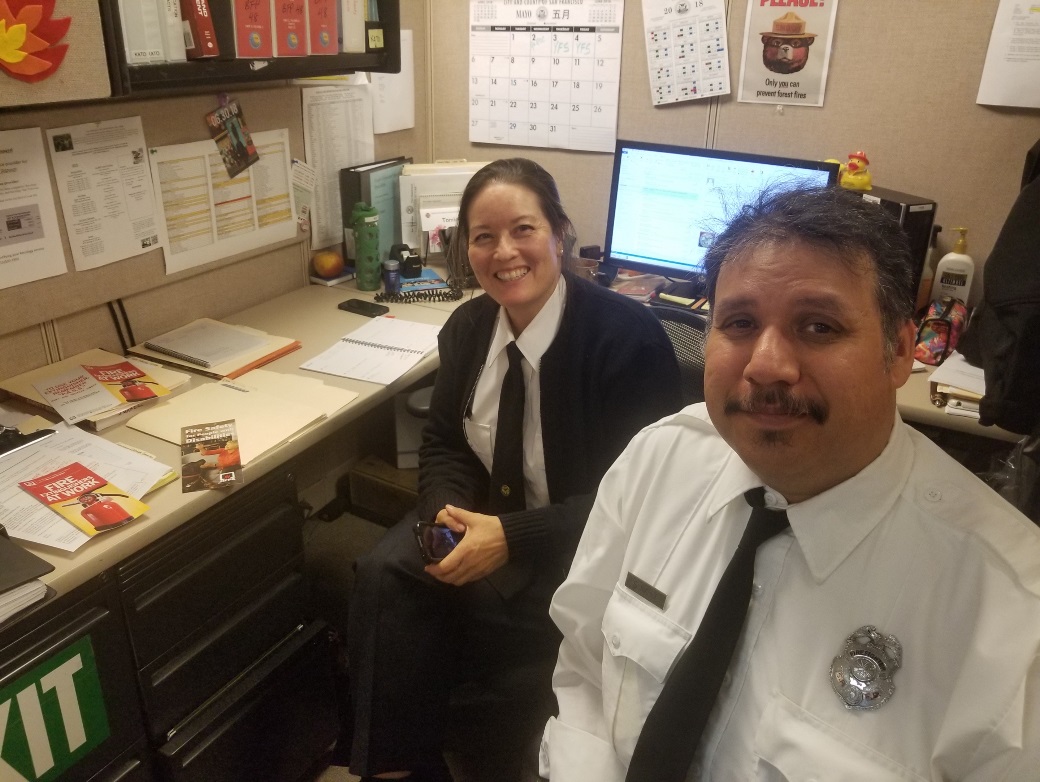